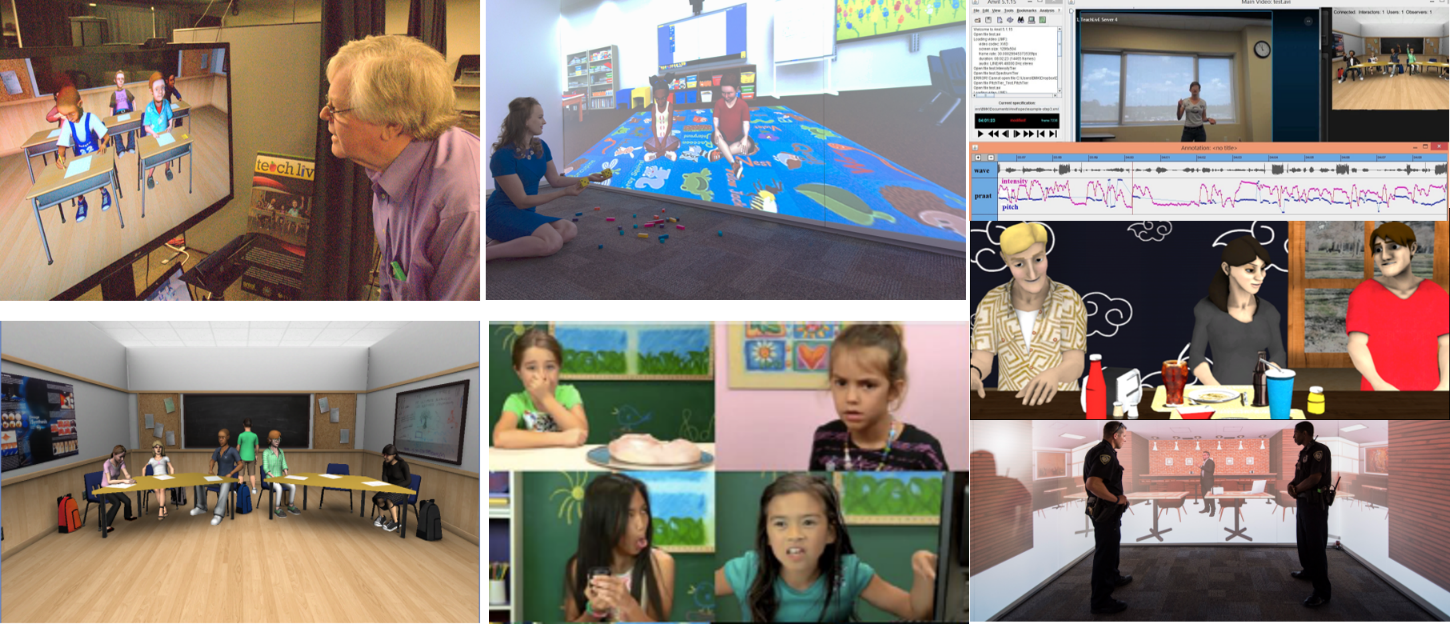 Charlie Hughes
Synthetic Reality Laboratory (SREAL)
Virtual Humans and Avatars
Virtual Human: 
Synthetic character that has a human form and human-like behaviors. 

Avatar: 
A person’s alter ego often with an idealized appearance. For our purposes, our avatars are virtual humans and each has a very distinct personality and personal history (backstory)
TeachLivE Paradigm
Realistic virtual classroom experiences
classroom management
pedagogy
content delivery
parent-teacher meetings
teacher-principal interviews, evaluations
Integrated reflection tools
Teacher Rehearsal (four 10-minute sessions change targeted behaviors)
TeachLivE’s Usage
>85 Universities and 10 school districts use it 
50,000+ teachers/administrators used in 2014-16
Changes targeted classroom behaviors, e.g., high order questions and wait time, in four 10-minute sessions and changes transferred to classroom
Used in Abu Dhabi, Australia, Italy, Malaysia, …
Helps people hone social skills
Selected one of most innovative in teacher preparation by Children’s Television Workshop
Applied to desk staff training at North America Best-Western hotels (2400 hotels, 12000 desk staff)
Applied by ETS to teacher/administrator licensure
Reflection
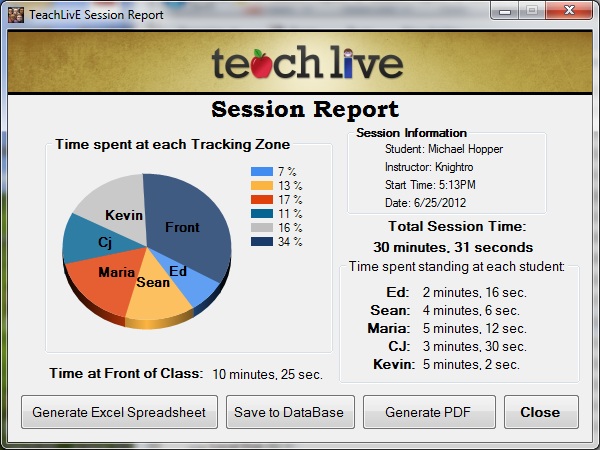 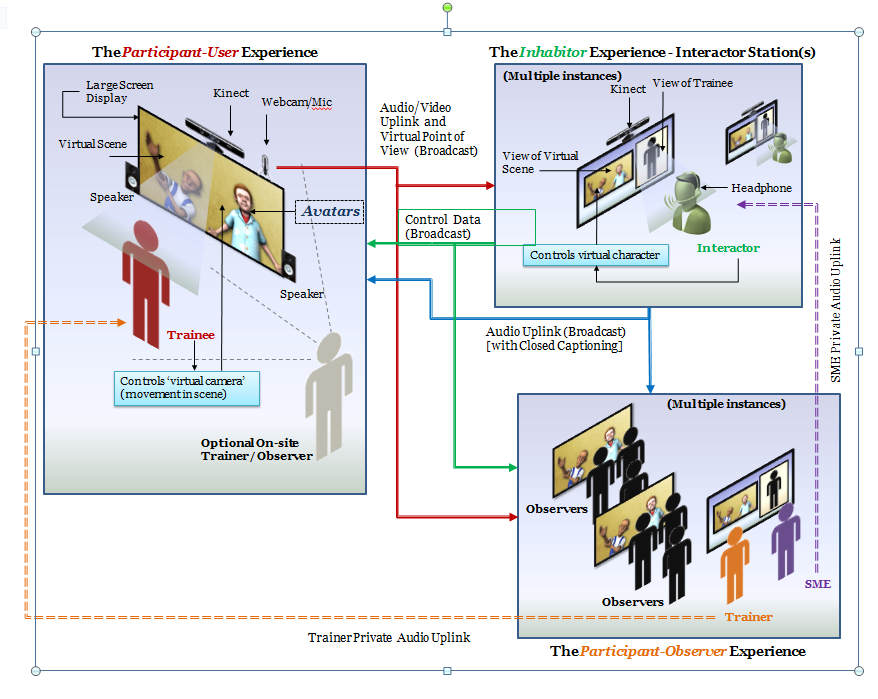 Project: Coaching and Reflection
Develop open source plug-in for Unity that supports video and textual coaching (embedded window that can be moved and can be active or inactive).
Extend this to include video capture (similar to Camtasia but embedded into our reflection system in the TeachLivE environment). This should automatically select simulation and Skype windows.
Replace Skype with an open source secure alternative, such as Tox, embedding in TeachLivE.
Nonverbal Messaging
Non-Verbal Messaging (posture/vocalization) Leila Barmaki
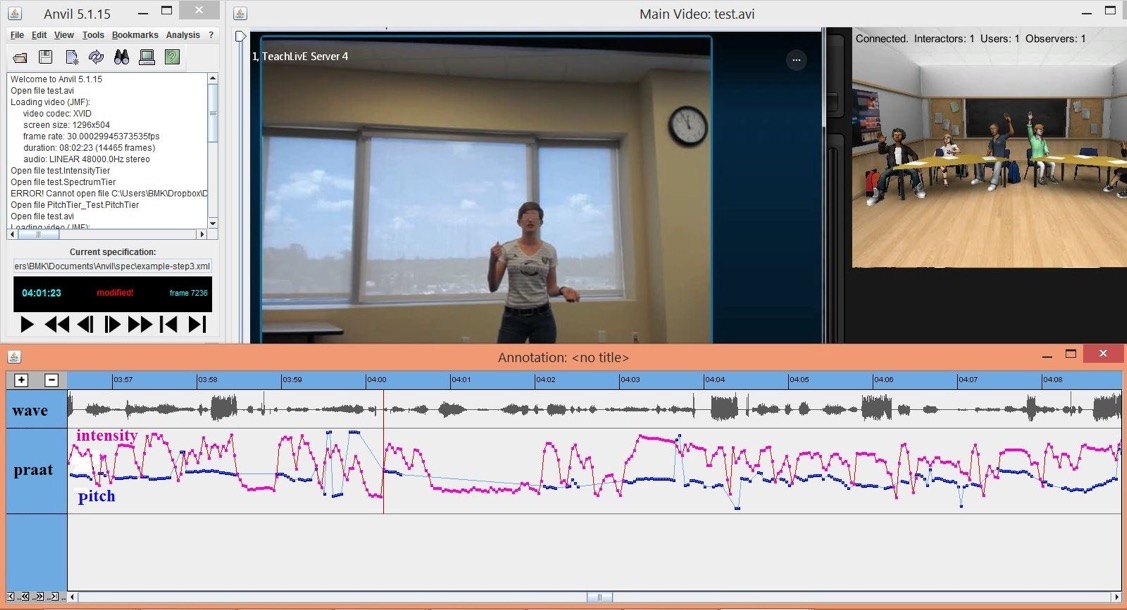 Emotions (Facial/Vocalization) Behnaz Nojavanasghari
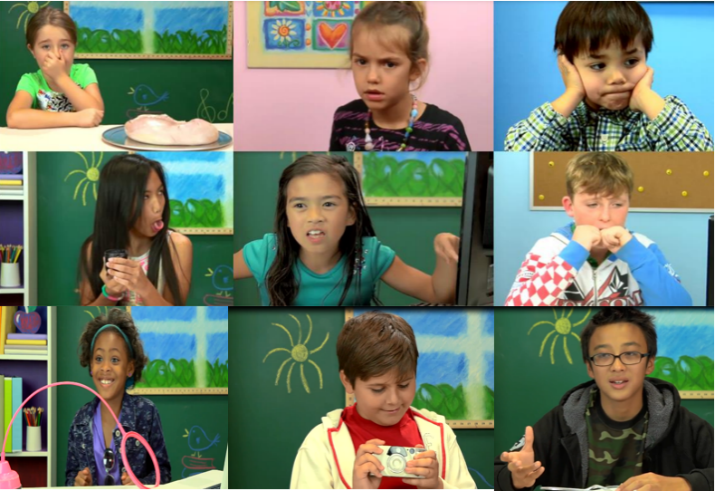 Current UCF Collaborators
Arts & Humanities (English, History, Visual Arts & Des.) 
Business
Education & Human Performance
Engineering & Computer Science
Hospitality Management
Law Enforcement
Medicine
Modeling & Simulation
Nursing
Public Health and Affairs
Sciences (Biol, Chem, Math, Phil, Physics, Psych, Stat)
Student Development and Enrollment Services
Research Funding
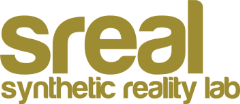 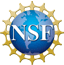 National Science Foundation
Office of Naval Research
Bill&Melinda Gates Foundation
NewSchools Venture Fund
National Endowment for the Humanities
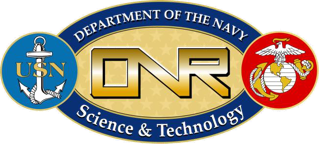 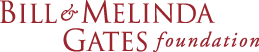 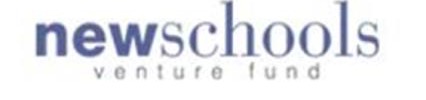 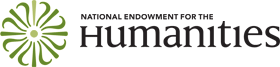 Contact Information
Charlie HughesPegasus Professor, Computer Science  Co-Director, IST/Synthetic Reality Lab  Professor, School of Visual Arts & DesignUniversity of Central FloridaOrlando, FL 32816-2362
E-mail: ceh@cs.ucf.eduWeb: http://www.cs.ucf.edu/~ceh/http://teachlive.orghttp://sreal.ucf.edu